Systems Software VerificationSummer School
Chapter 6
Refinement
Manos Kapritsos, University of Michigan
Jon Howell, VMWare Research
Rob Johnson, VMWare Research
State machines: a versatile tool
Spec
State machines can be used to
Model the proposed program
Model an environment component
Model how the system (program+environment) fits together
Distributed system
Specify the system behavior
Host
Network
Host
Host
Different ways to specify behavior
C-style assertions
Postconditions
Properties/invariants
Refinement to a state machine
Example: hashtable
module HashTable {
  datatype Variables = Variables(tbl:seq<Pair<int, string>>)

  predicate Insert(v:Variables, v’:Variables, key:int, val:string) {
    var free := Probe(v.tbl, key);
    && free.Some?
    && v’.tbl == v.tbl[free.value := Pair(key, val)]
  }
}
13￫C
13￫C
-
-
-
-
-
-
-
-
23￫A
23￫A
23￫A
23￫A
-
47￫D
-
-
-
-
71￫B
71￫B
71￫B
-
-
The spec: a simple map
(empty)
23￫A
23￫A
71￫B
13￫C
23￫A
71￫B
13￫C
23￫A
47￫D
71￫B
module MapSpec {  
  datatype Variables = Variables(mapp:map<Key, Value>)
  
  predicate InsertOp(v:Variables, v':Variables, key:Key, value:Value) {
    && v'.mapp == v.mapp[key := value]
  }
}
Refinement
(empty)
23￫A
23￫A
71￫B
13￫C
23￫A
71￫B
13￫C
23￫A
47￫D
71￫B
13￫C
13￫C
-
-
-
-
-
-
-
-
23￫A
23￫A
23￫A
23￫A
-
47￫D
-
-
-
-
71￫B
71￫B
71￫B
-
-
The benefits of refinement
Refinement allows for good specs
Abstract: elide implementation details
Concise: simple state machine
Complete: better than a “bag of properties”
But if you want, you can prove properties about the spec
Refinement is very powerful
Can specify systems that are hard to specify otherwise
E.g. linearizability
A sharded key-value store
Logically centralized, physically distributed
23￫A
23￫A
71￫B
13￫C
23￫A
71￫B
13￫C
23￫A
47￫D
71￫B
(empty)
Host 1
Host 1
Host 1
Host 1
Host 1
-
13￫C
13￫C
-
-
-
-
-
-
-
-
-
-
-
-
Host 2
Host 2
Host 2
Host 2
Host 2
23￫A
23￫A
23￫A
23￫A
-
47￫D
-
-
-
-
71￫B
71￫B
-
71￫B
-
Stutter steps
(empty)
23￫A
23￫A
71￫B
23￫A
71￫B
One “stutter”
step for the spec
Host 1
Host 1
Host 1
Host 1
-
-
23￫A
-
-
-
-
-
One normal step for the implementation
-
-
-
-
Host 2
Host 2
Host 2
Host 2
-
23￫A
23￫A
-
-
-
-
-
71￫B
-
71￫B
-
A primary-backup protocol
Clients
Primary
Primary
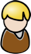 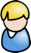 Backup
Backup
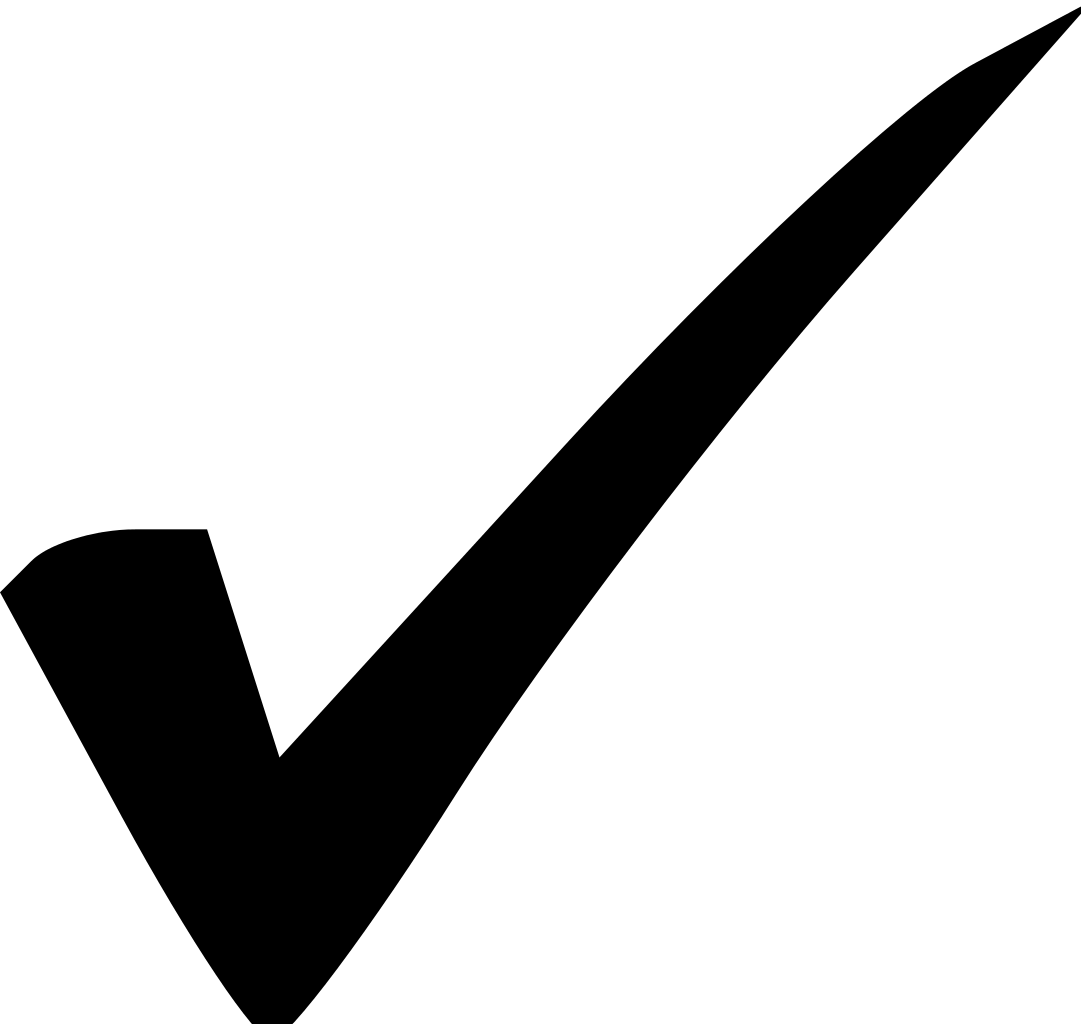 A primary-backup protocol
Primary
Primary
Primary
Primary
Primary
Primary
Backup
Backup
Backup
Backup
Backup
Backup
The interpretation(Abstraction) function
(empty)
23￫A
23￫A
71￫B
13￫C
23￫A
71￫B
13￫C
23￫A
47￫D
71￫B
13￫C
13￫C
-
-
-
-
-
-
-
-
23￫A
23￫A
23￫A
23￫A
-
47￫D
-
-
-
-
71￫B
71￫B
71￫B
-
-
function Abstraction(lv:HashTblState) : (hv:MapSpec.Variables)
{
  ...
}
A refinement proof
function Abstraction(v:Variables) : MapSpec.Variables
predicate Inv(v:Variables)

lemma RefinementInit(v:Variables)
requires Init(v)
ensures Inv(v) // Inv base case
ensures MapSpec.Init(Abstraction(v))  // Refinement base case

lemma RefinementNext(v:Variables, v':Variables)
    requires Next(v, v')
    requires Inv(v)
    ensures Inv(v')  // Inv inductive step
    ensures MapSpec.Next(Abstraction(v), Abstraction(v')) // Refinement inductive step
        || Abstraction(v) == Abstraction(v') 		        // OR stutter step